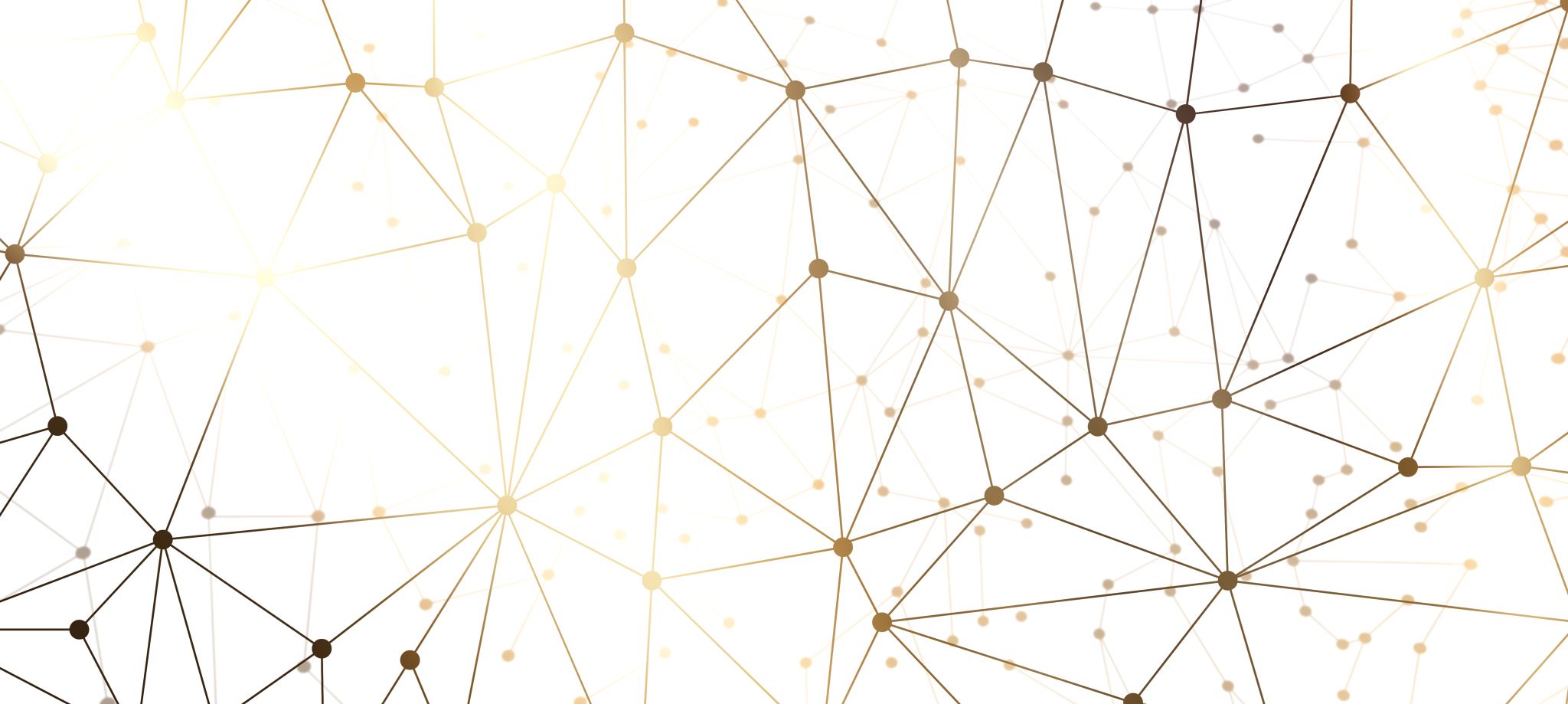 GraphTrials:Visual Proofs of Graph Properties
Henry Förster, Felix Klesen, Tim Dwyer, Peter Eades, Seok-Hee Hong, Stephen G. Kobourov, Giuseppe Liotta, Kazuo Misue, Fabrizio Montecchiani, Alexander Pastukhov, Falk Schreiber
Dagstuhl 23051: Perception in Network Visualization
How can a visualization unimpeachably convince an observer that a certain property is present?
GD Supreme CourtAgenda for 18th of September
Case 1
A communication network contains a switch whose failure would disconnect it.
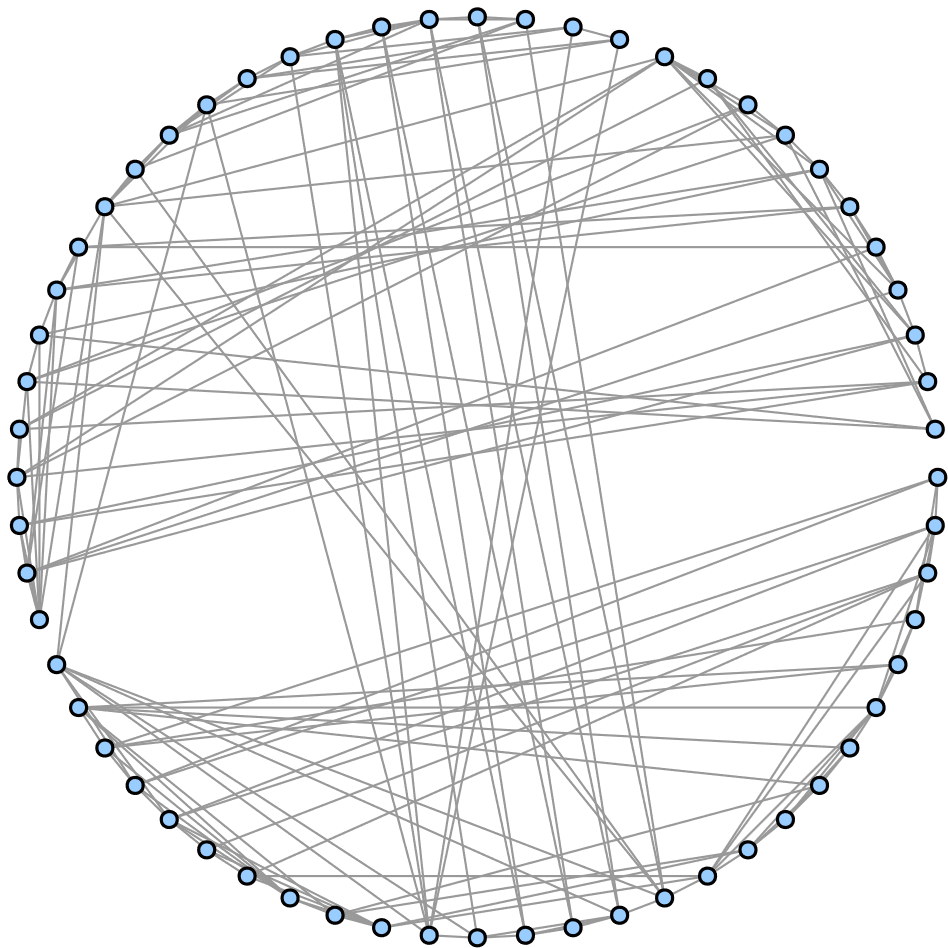 Evidence 1.A
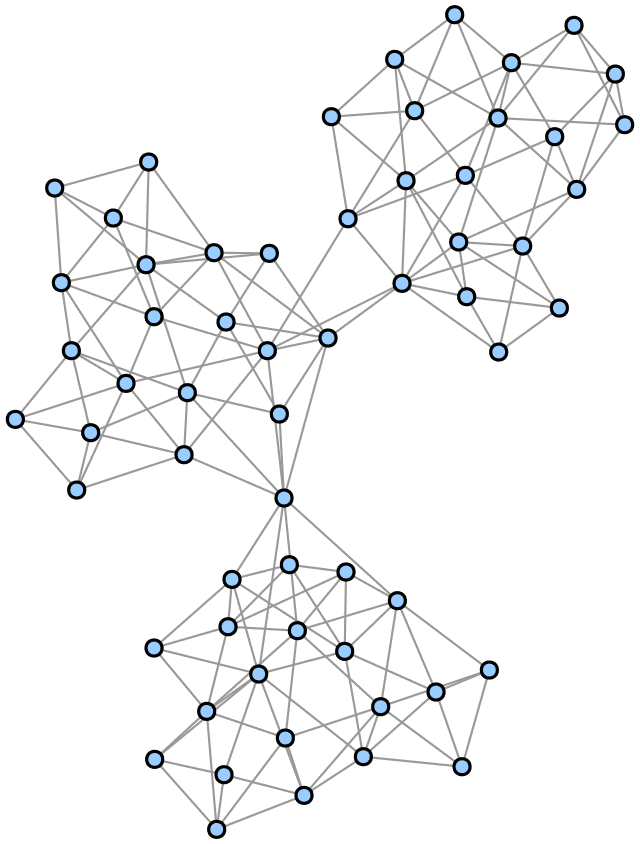 Evidence 1.b
Evidence 1.C
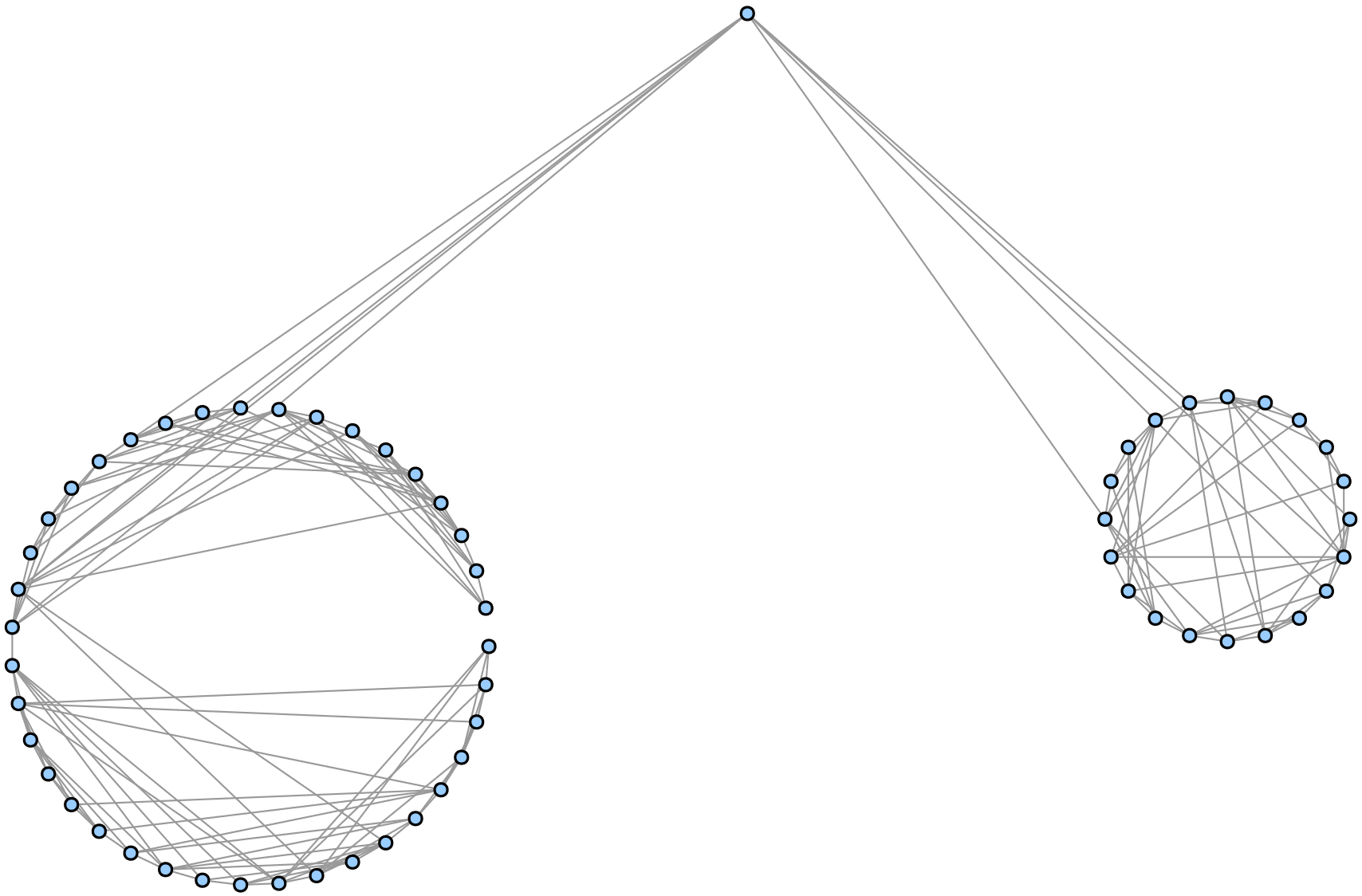 Case 2
The Social Network induced by suspects in a money laundering case is connected.
Evidence 2.A
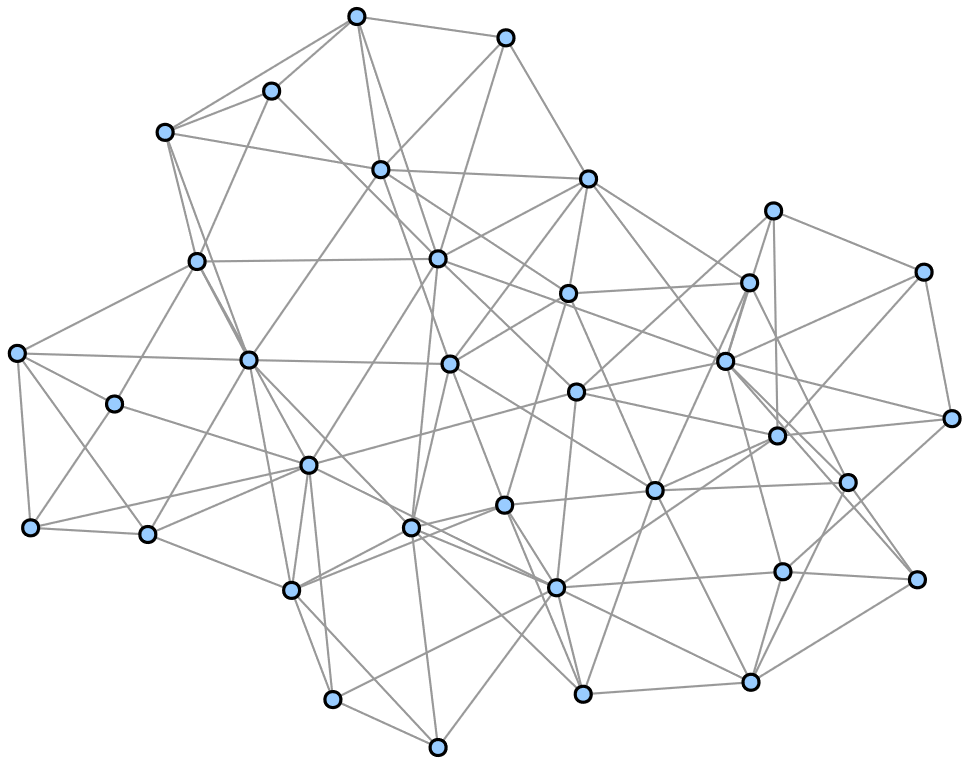 Evidence 2.B
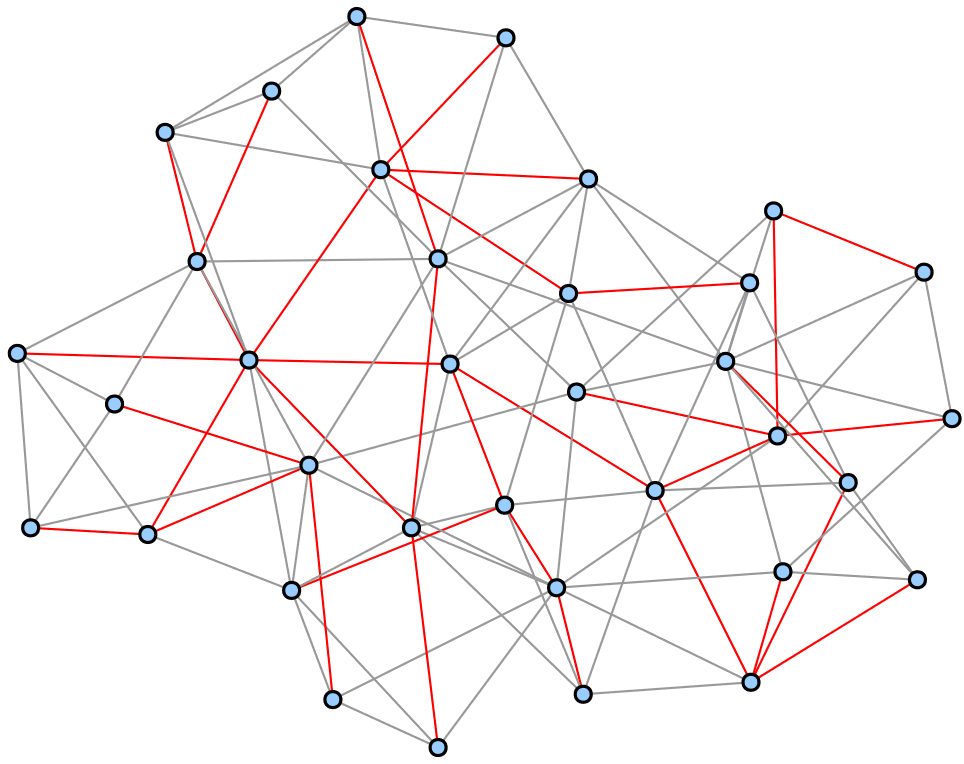 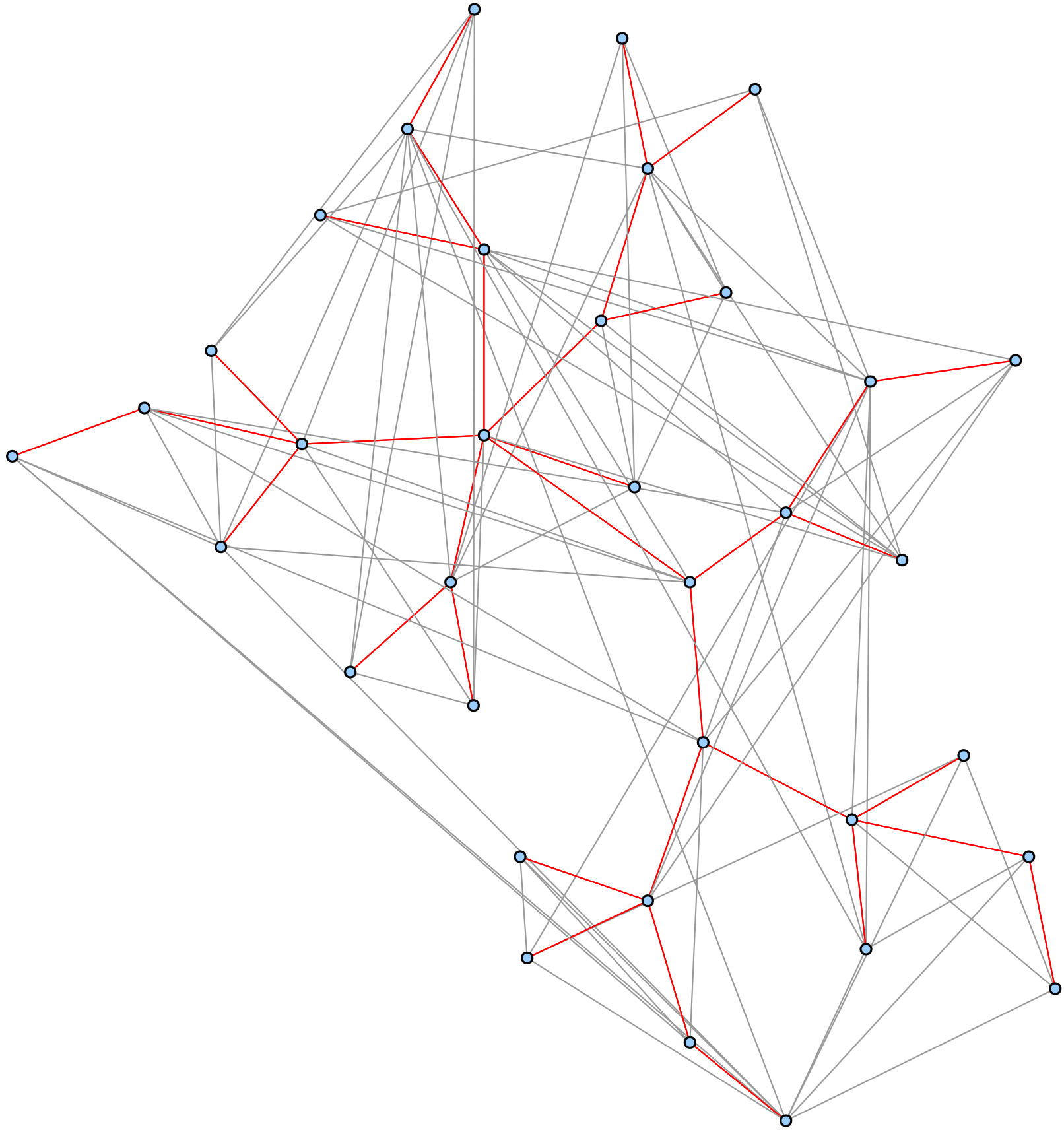 Evidence 2.C
Case 3
A Logistics network was classified as Hamiltonian by an ai based heuristic.
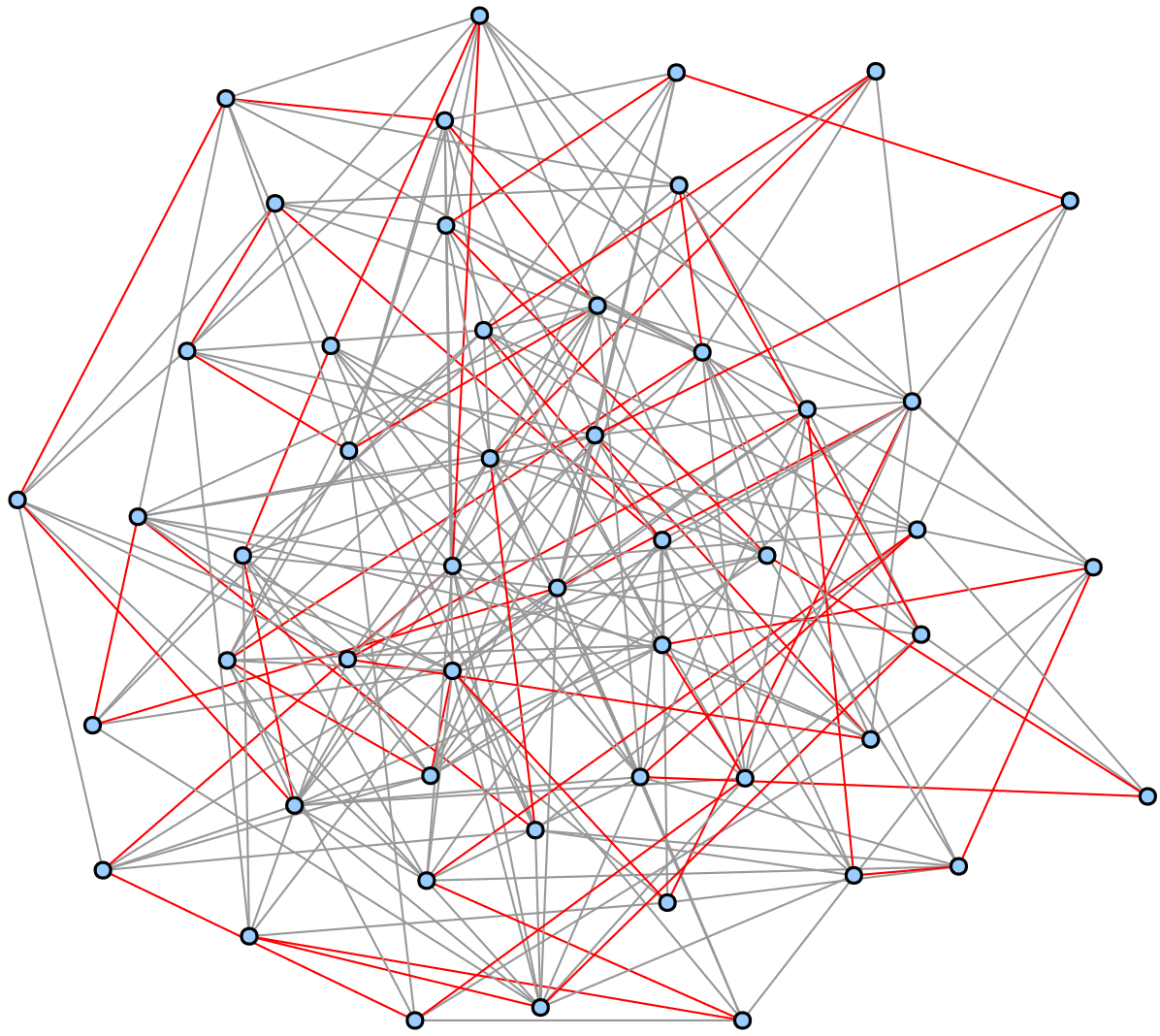 Evidence 3.A
Evidence 3.B
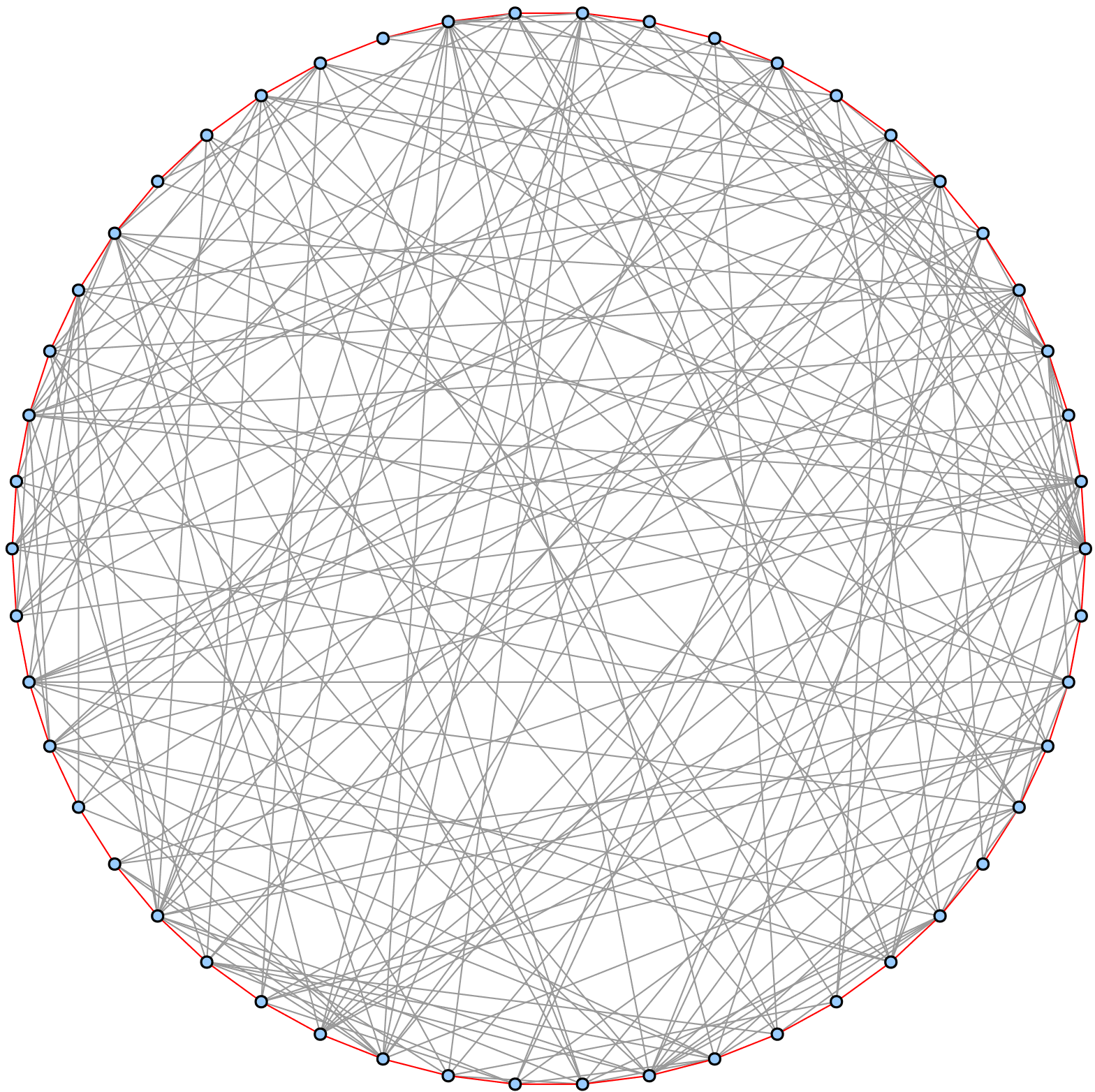 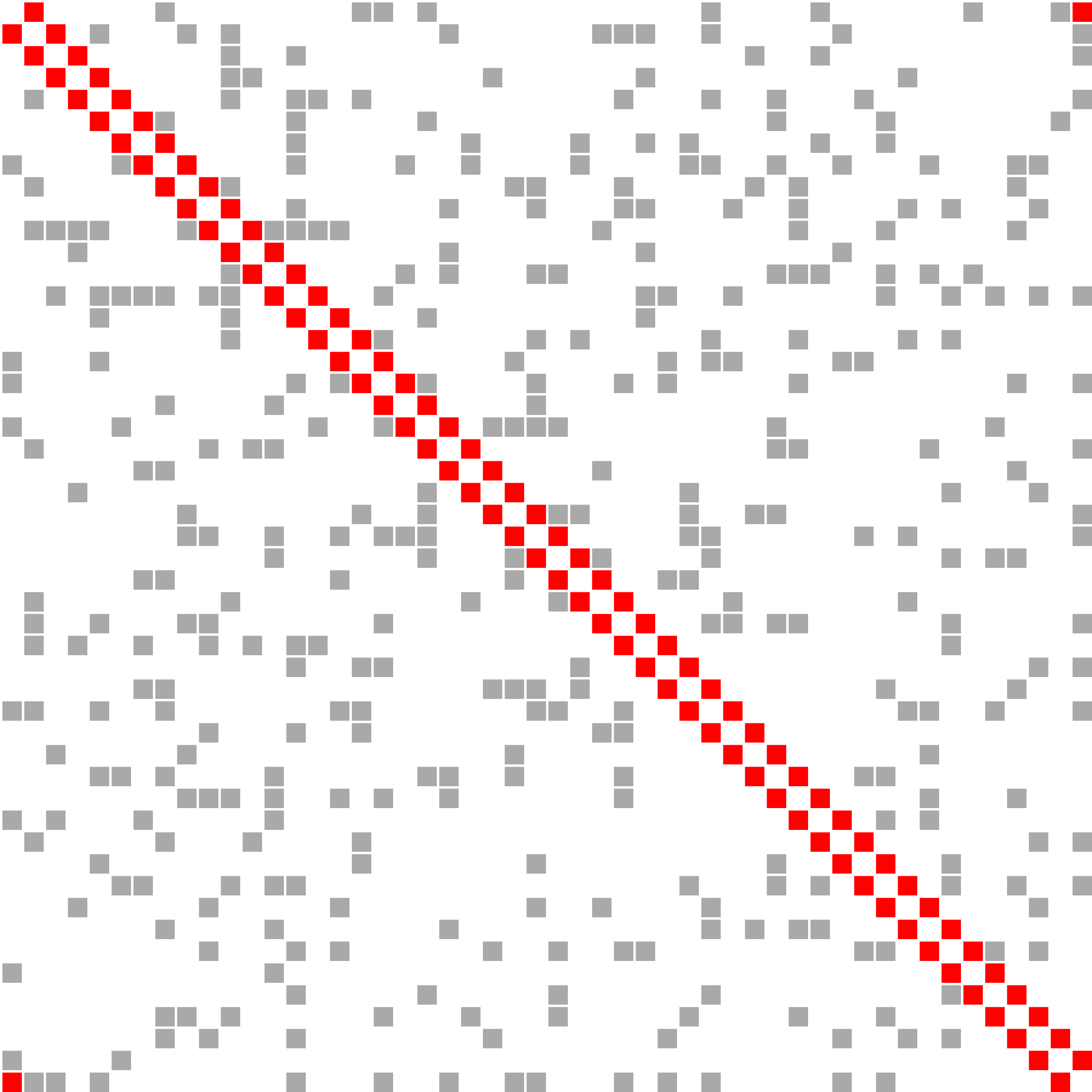 Evidence 3.C
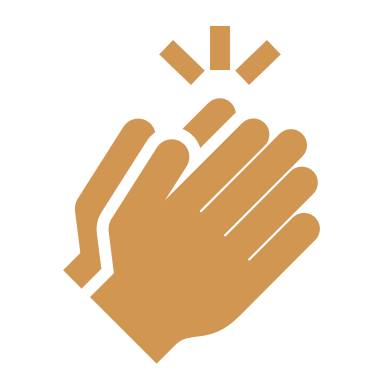 Applause for the Volunteers
Discussion
Which effects did we observe in action?
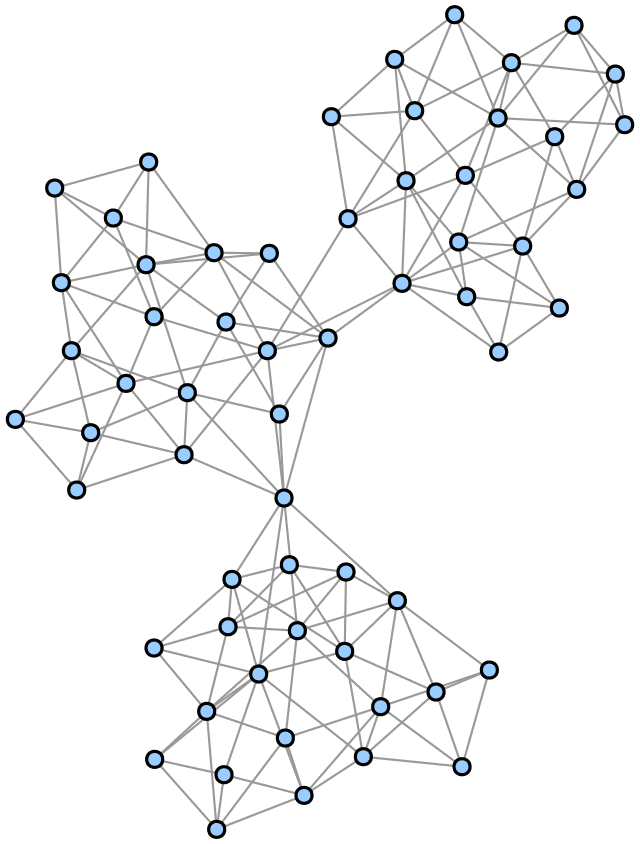 Case 1: There is a Cut-Vertex
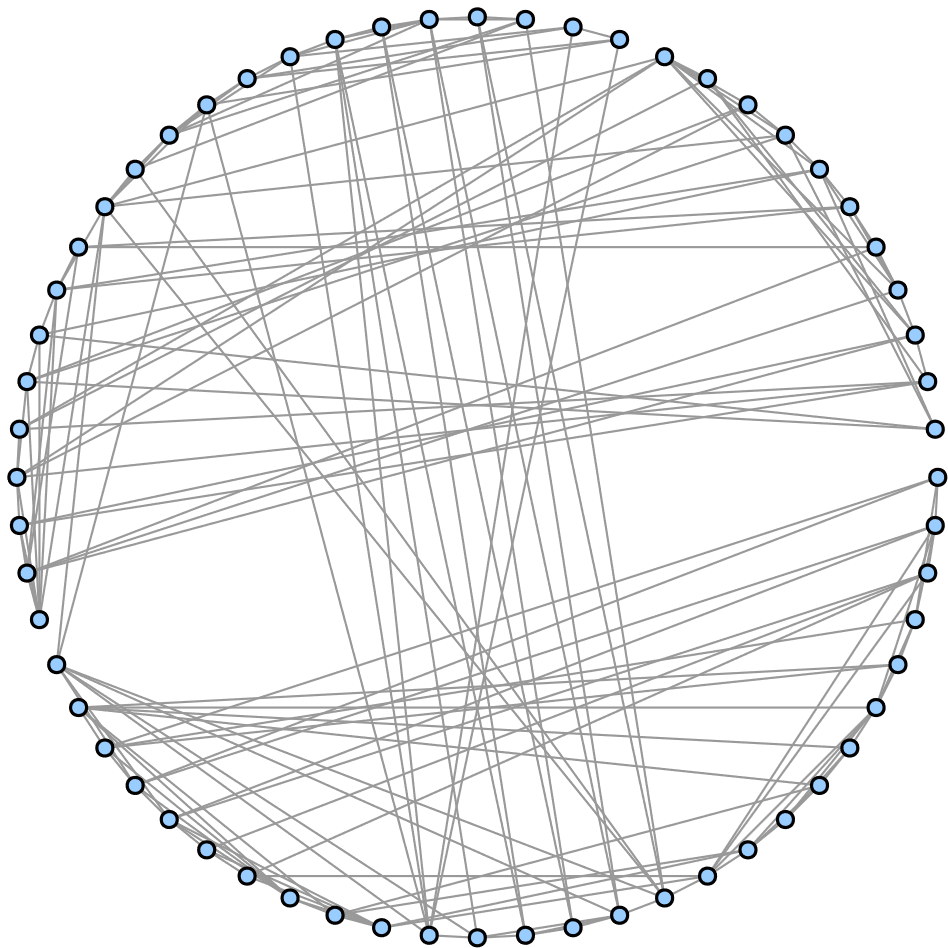 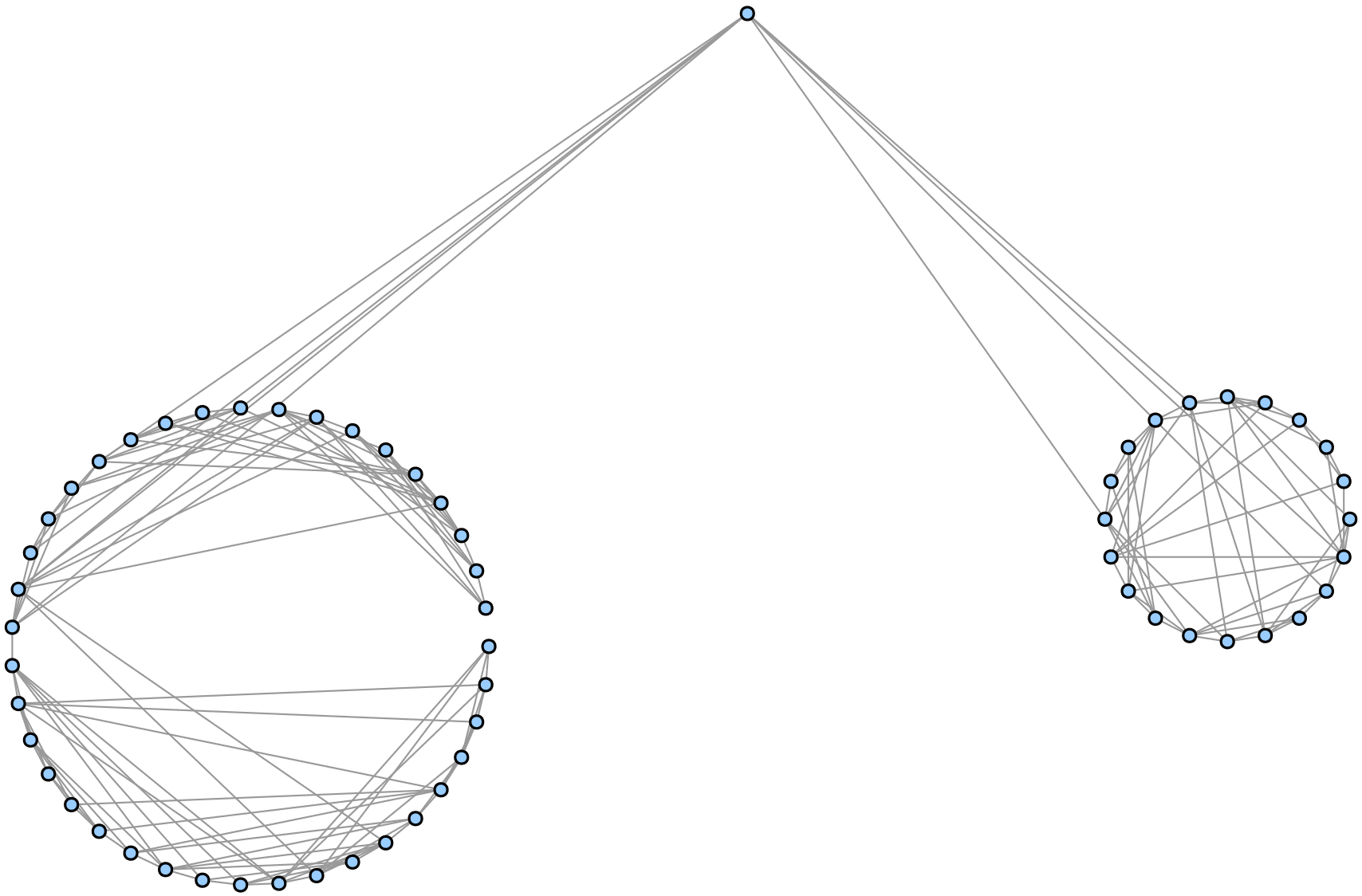 1.A: Gestalt principle of Grouping suggests one component
 Missing edges on circle may  create bias to wrong partition
1.B: Is there a hidden edge?
1.C: Cut-Vertex is preattentively visible
But overall readability is bad!
Case 2: The Graph is Connected
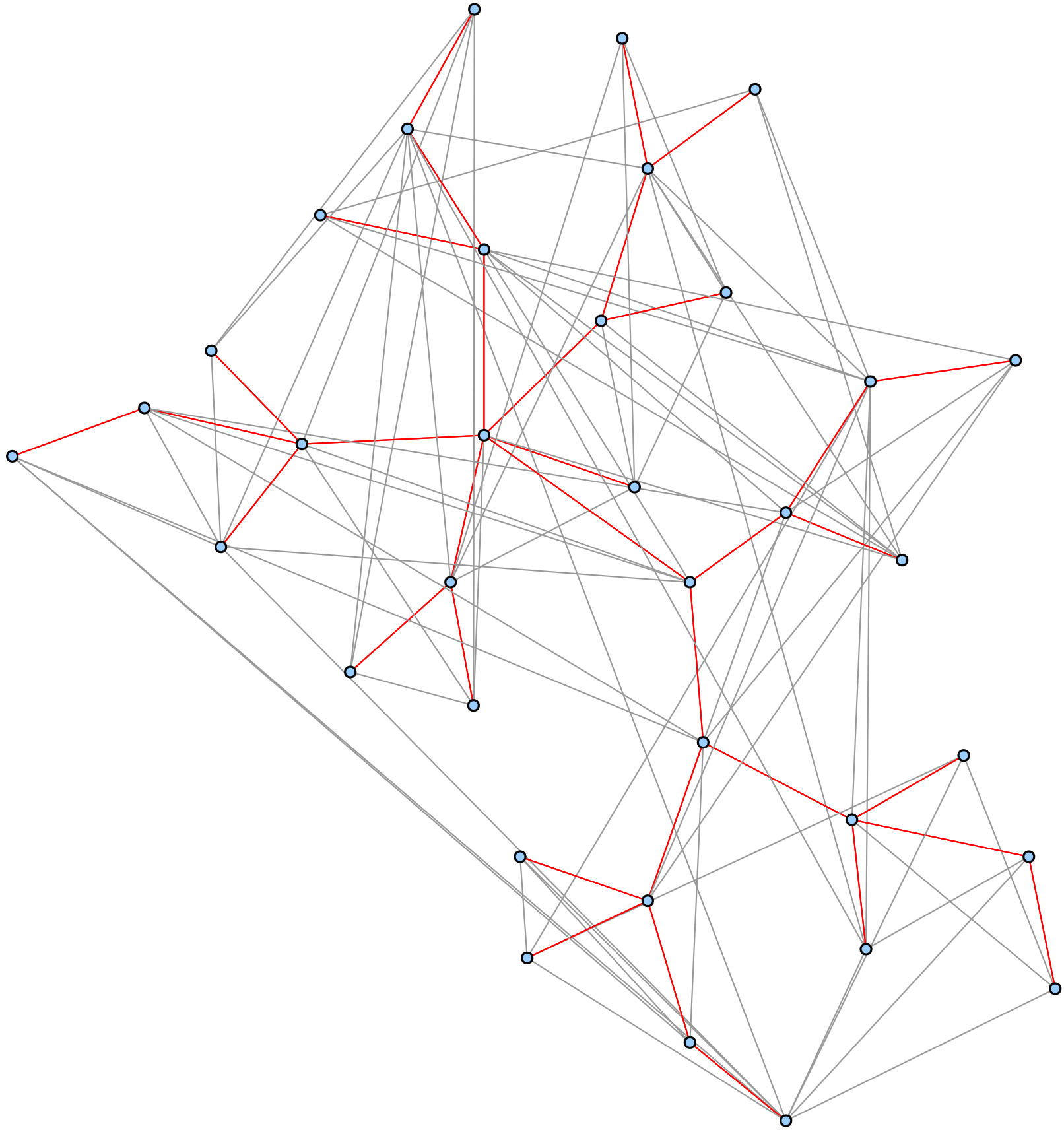 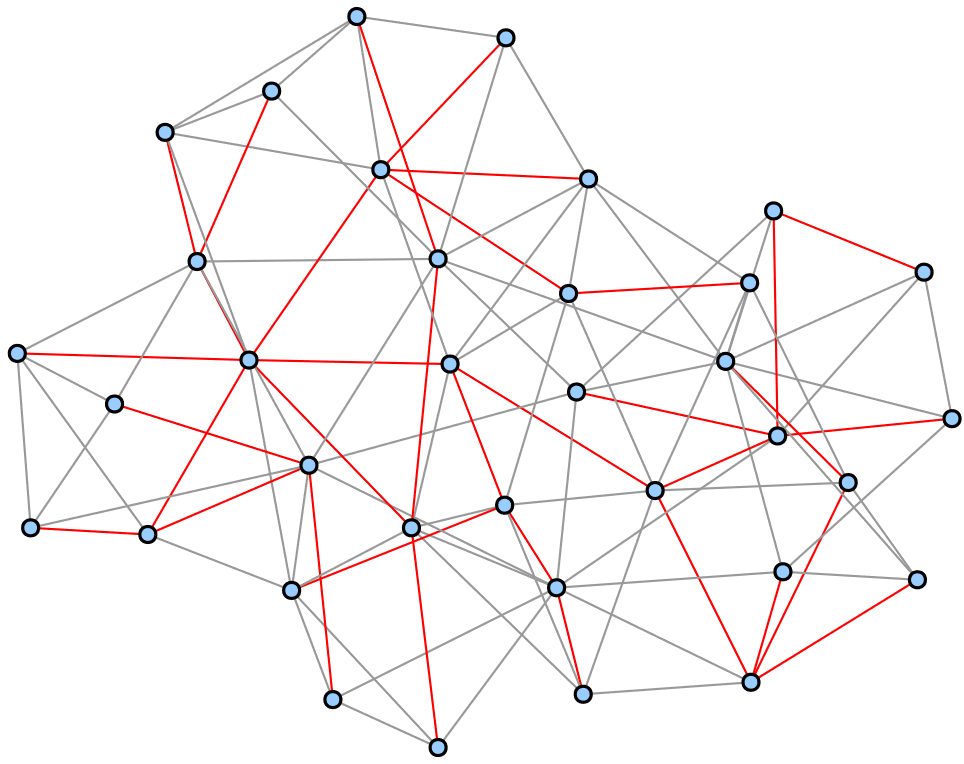 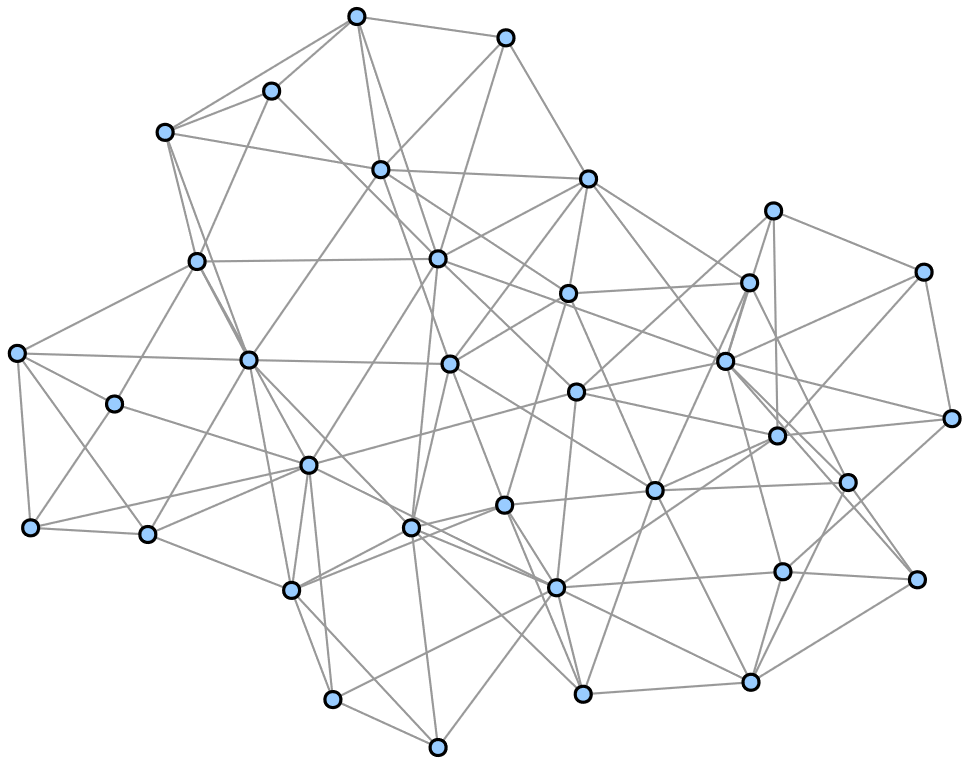 2.A & 2.B: Same layout
Color-highlight spanning tree to focus pre-attentive perception
Visual Query: Is it a single tree?
2.C: Improve drawing of spanning tree at cost of overall readability
Automatic grouping via similarity
Guidance for attention spread
Case 3: There is a Hamiltonian Cycle
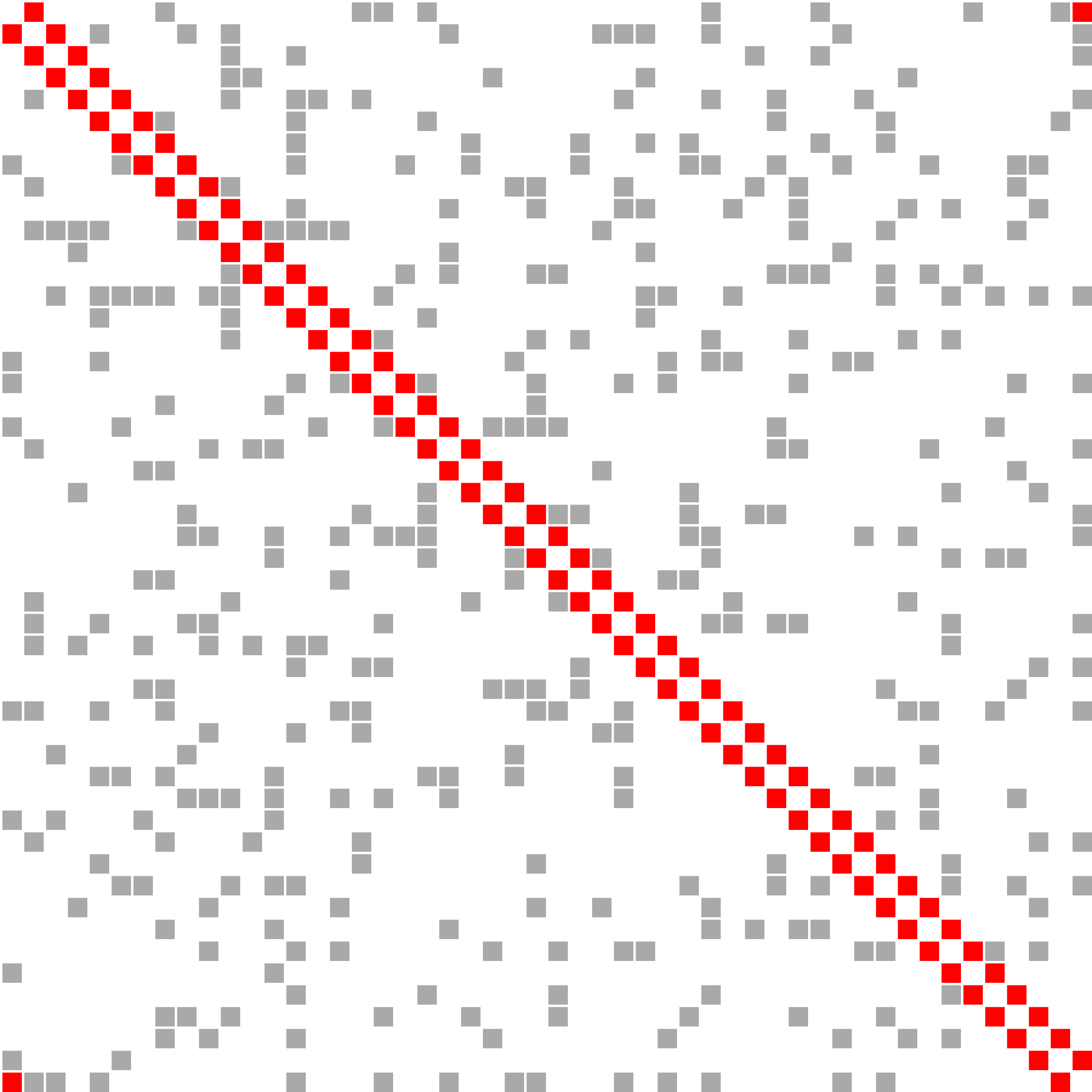 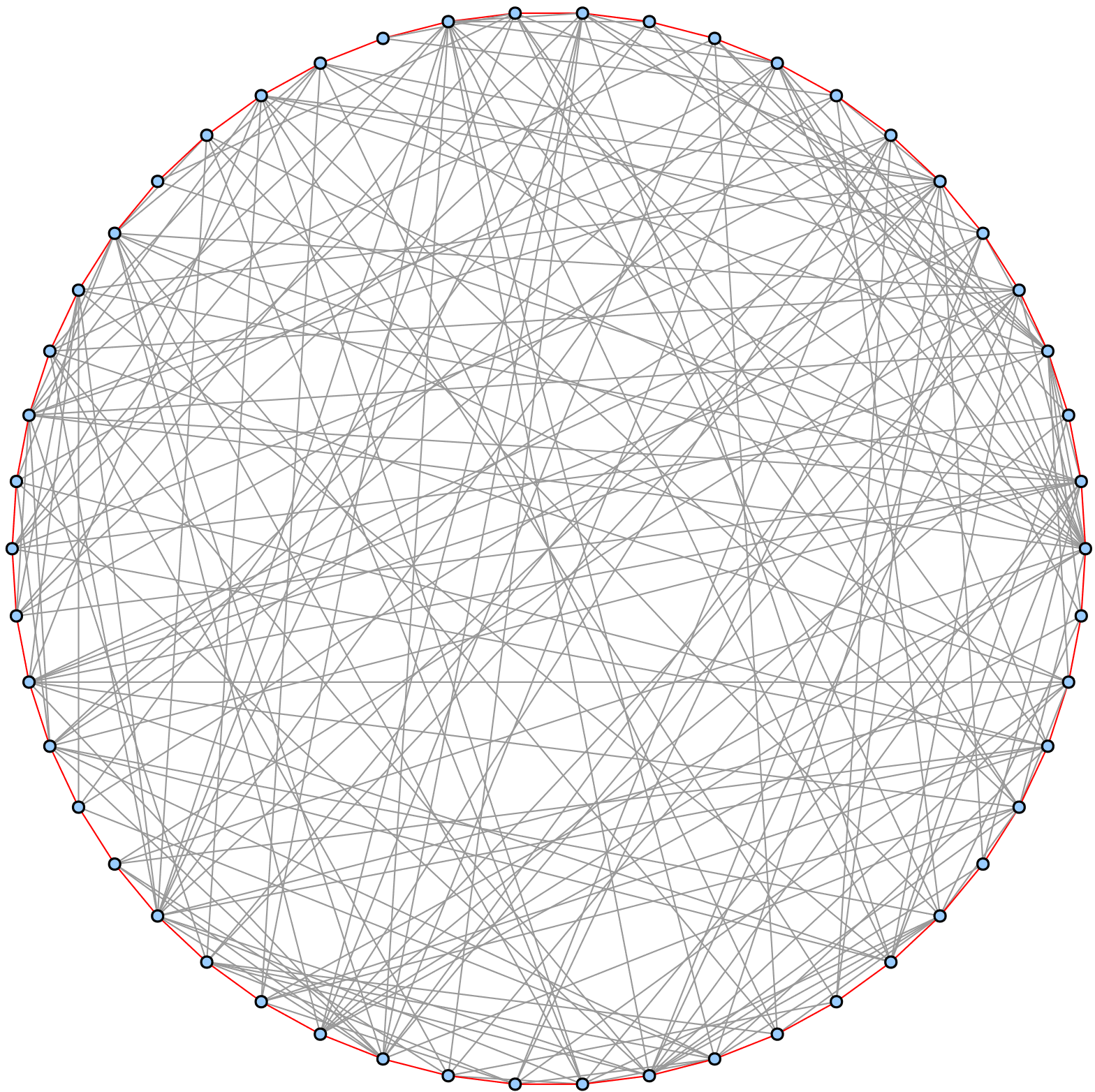 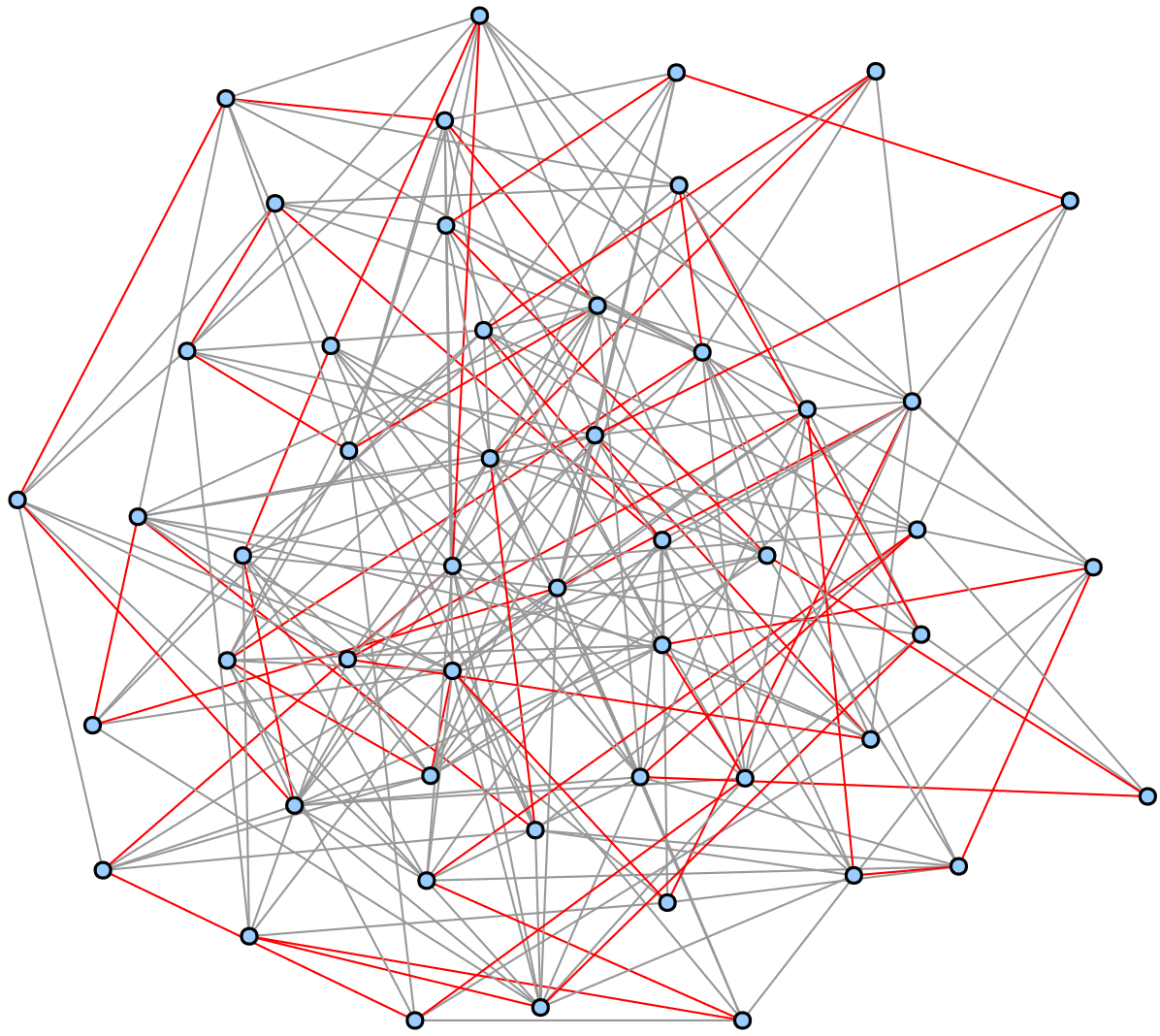 3.A: High-level attention required for visual queries as in 2.B
3.B: Good cerfiticate for the instance!
Potential issue: Scalability
3.C: Different drawing paradigma
Better scaling: figure-ground separation via connectedness and similarity, corners stand out
Measure required workload of the observer to evaluate correctness
The GraphTrials Model
What is the process of visually proving a graph property?
The GraphTrials
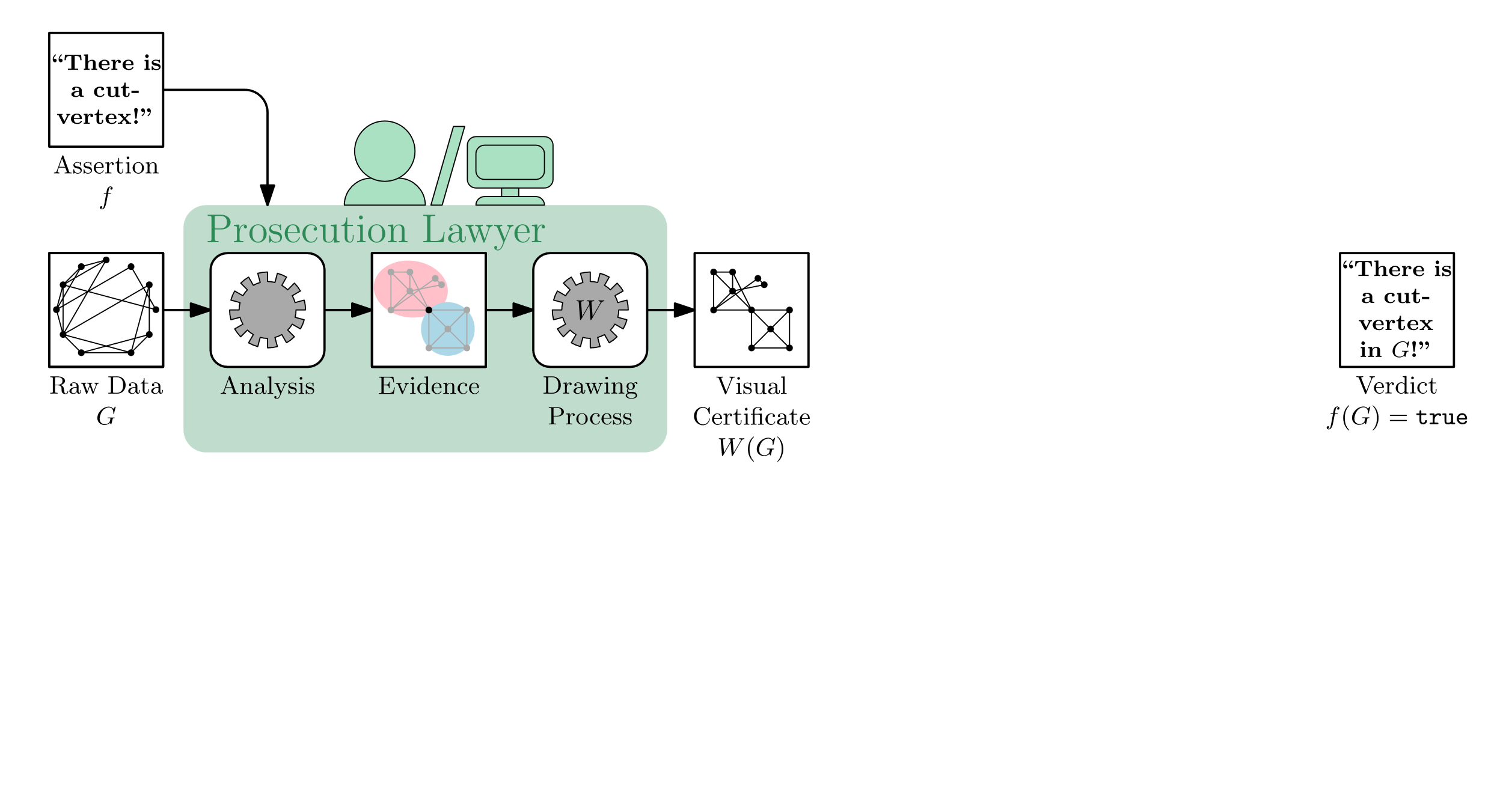 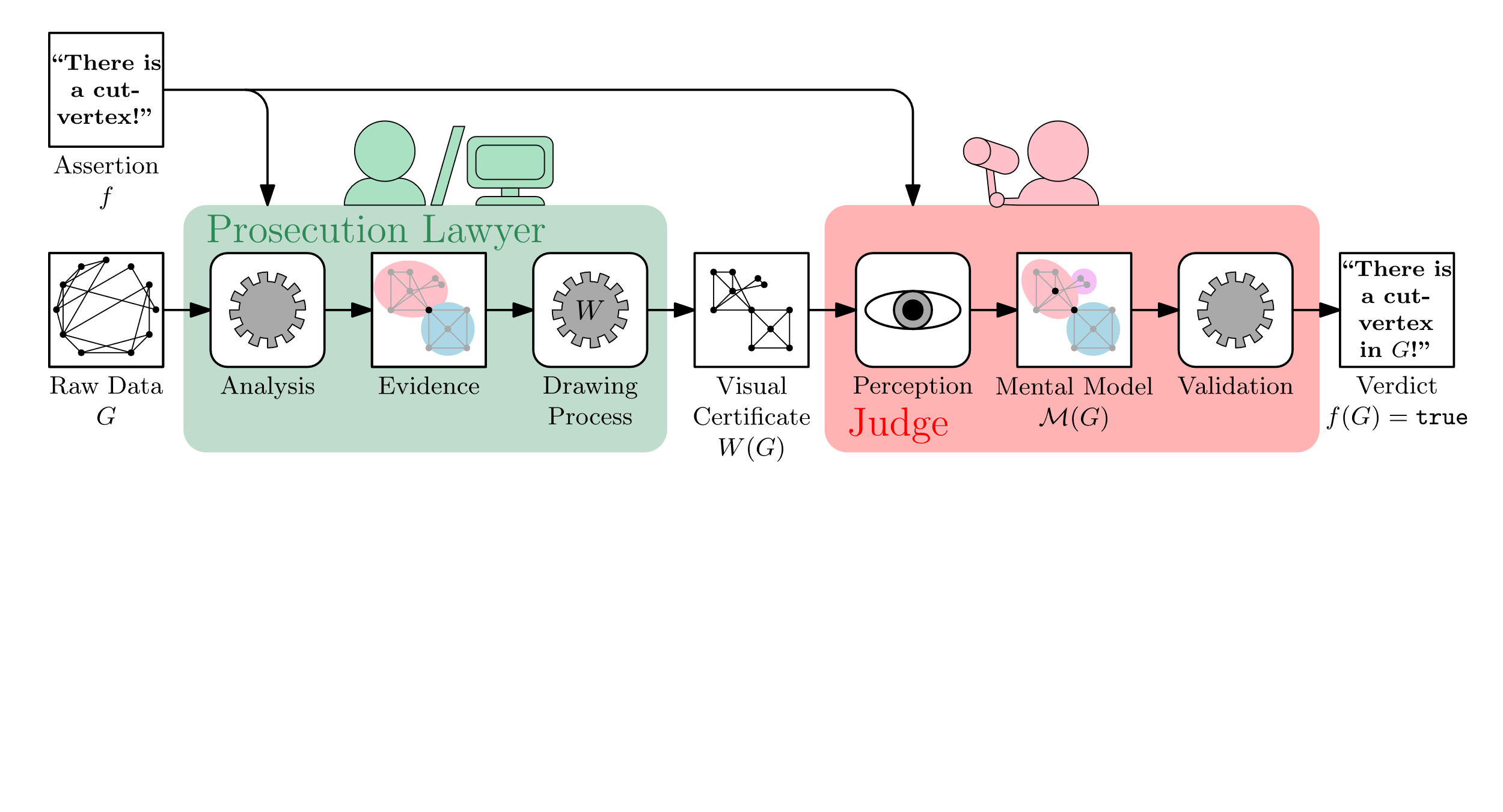 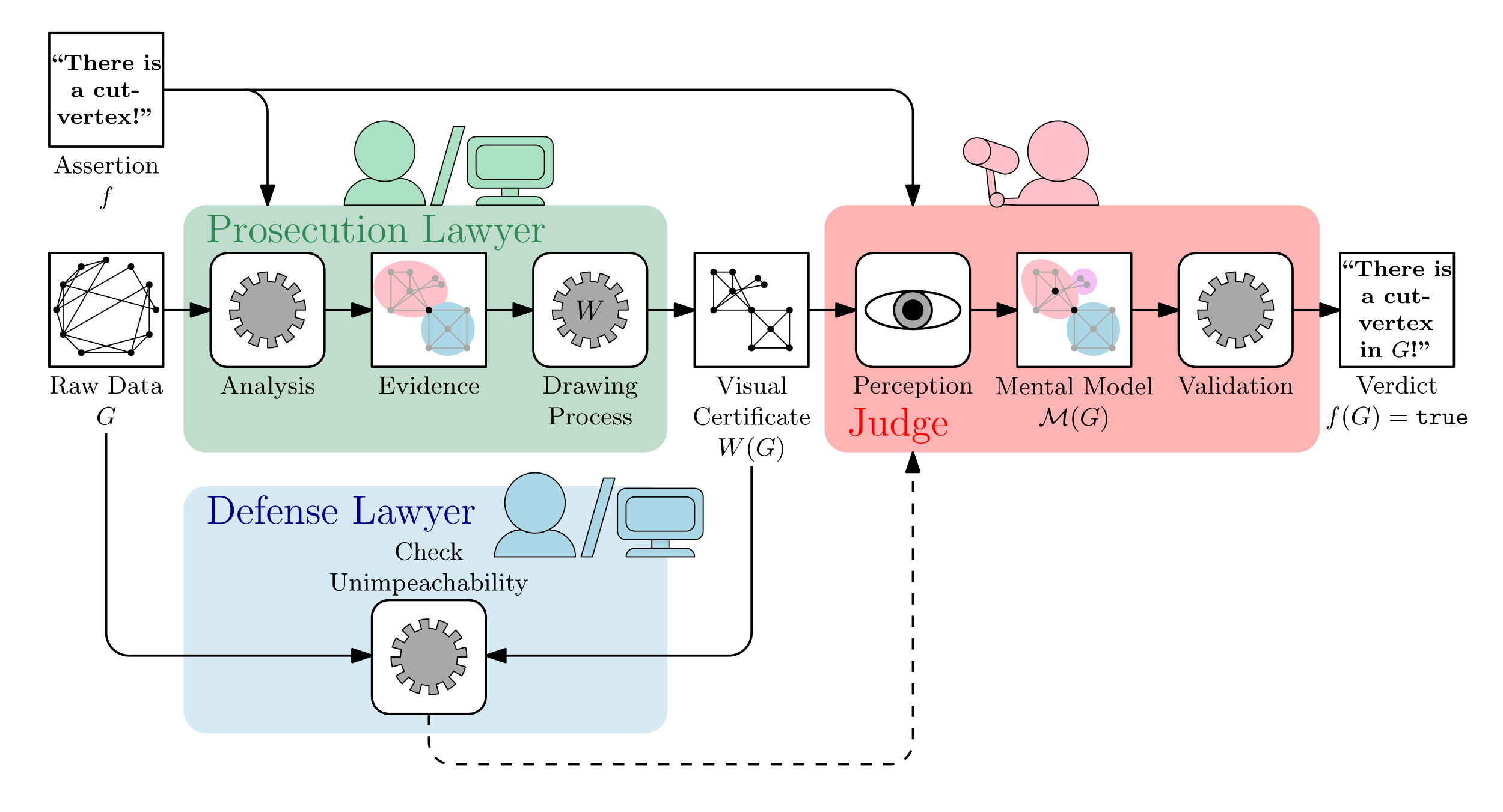 The Prosecution Lawyer
Task: Compute visual certificate
Analyze raw data to reveal evidence 
Embed the evidence in a readable fashion into certificate drawing
Note: Extraction of evidence not in scope of the model
We may efficiently visually prove computationally hard problems!
Ideally, the visualization process can encode any valid evidence
The Judge
Task: Validate the assertion based on the visual certificate
Necessarily human audience
Ideally, an abstracted mental model can be used
Important: Formation of the Mental Model
Visual certificate must guide the judge‘s perception!
E.g.: Suitable topology, prominent salient features, draw attention via color
The Defense Lawyer
Task: Check Unimpeachability of the Certificate
Could be software, a different antagonistic person or even the lawyer
Ideally, will not have the opportunity to provide feedback to the judge
Examples: Possible Raised Concerns
Does the visualization show the input graph?
Is the certificate distinguishable from a non-certificate?
Visual Certificates
Which properties must a visual certificate display?
Definition inspired by certifying algorithms [McConell et al. 2011]
Visual Certificates
Unimpeachability: The defense lawyer cannot challenge the certificate objectively
Information Faithfulness: display ground truth properties and structures
Task Readability: necessary information is perceivable
Checkability: Given the certificate, it is trivial to verify the assertion
Visualization facilitates formation of a useful mental model
The mental model allows for efficient verification
Simplicity: Based on the mental model, there is a simple formal proof
Important aspect: perceptually distinguishable from non-certificate
Perceptual Complexity
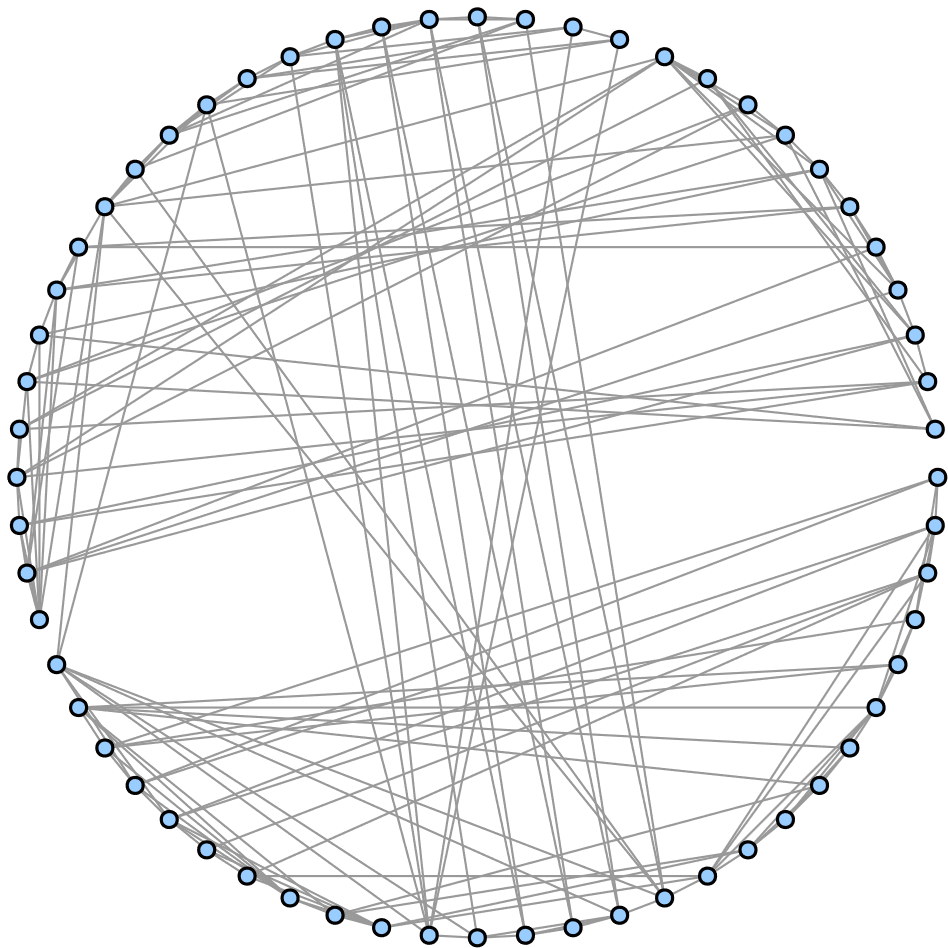 Quality of a visual certificate
Measurement: Number of distinct observations by the judge for validation
Judge‘s validation as deterministic algorithm: analyze using methods from complexity theory
Recall: The judge works on the mental model!
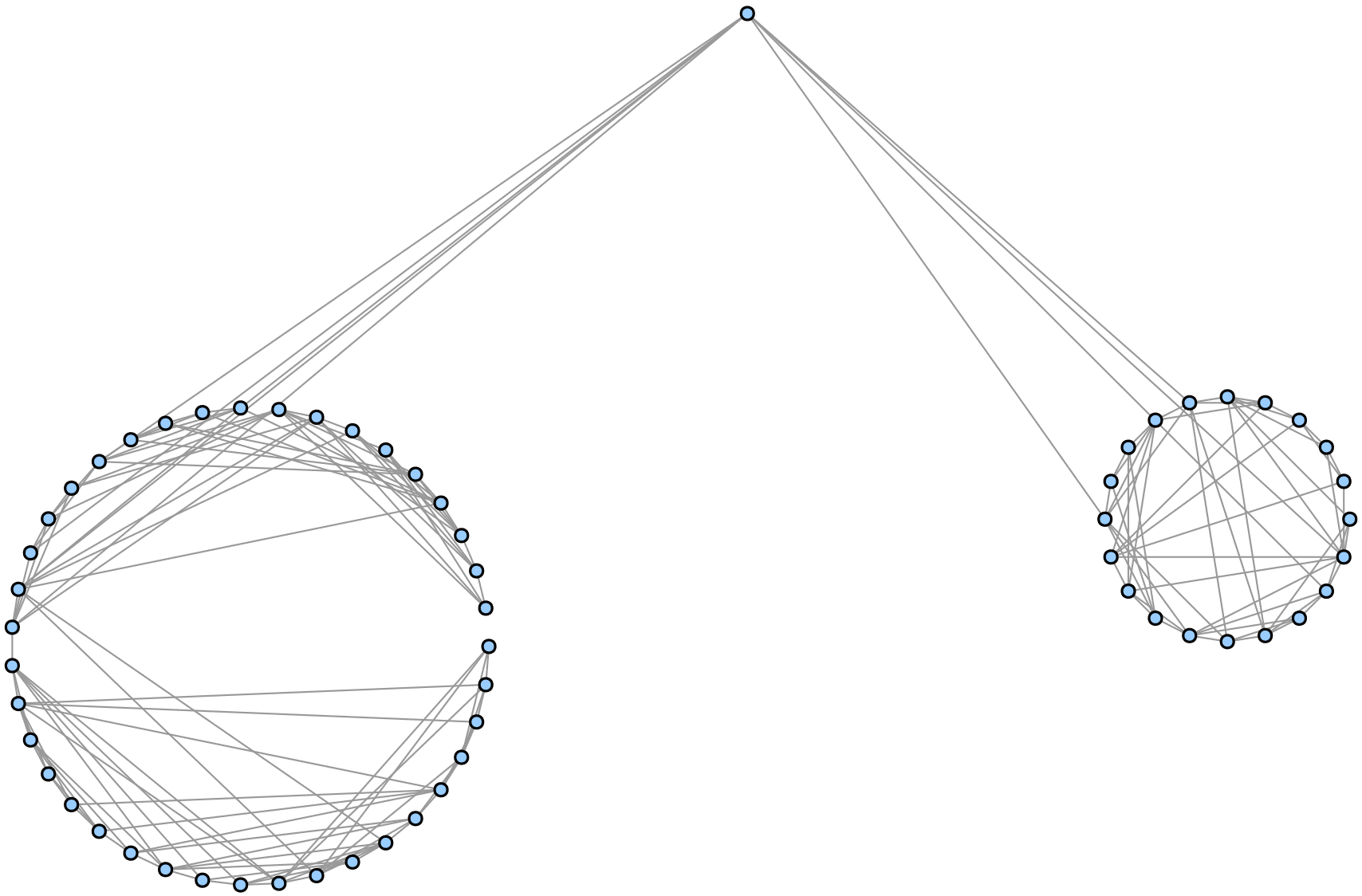 Limitations
What can go wrong?
Scalability
Maintaining information faithfulness is expensive
Large scale networks may require user interaction, i.e. top-down processes of perception
Dynamic graphs, non-discrete evidence
Limitations of our Model
Human factors
Background knowledge may be necessary
Subjective expectations may impede objective judgment
Mental model cannot be directly analyzed
An Invitation to Work on Visual Proofs